Grade 8 Parents’ Night
Bluevale’s Guidance Department 
Laurel Lavell
[Speaker Notes: Welcome on behalf of Bluevale and our Guidance department. We are very excited to share our school with you this evening. Please feel free to photograph any relevant slides… ask me to slow down if needed!!]
Graduating Class of…
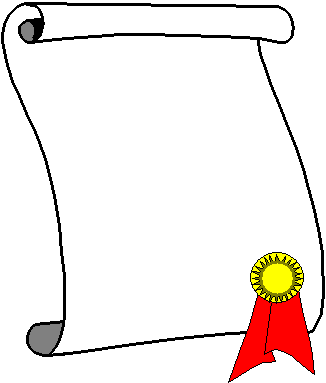 Bluevale
2022
Diploma Requirements
30 CREDITS
18 COMPULSORY
12 ELECTIVES
Plus
40 hours of Community Involvement   
Successful Completion of the OSSLT
[Speaker Notes: Students can begin to collect hours this summer… forms available online.]
5 Compulsory Courses for next year
English
Science
Math
Canadian Geography
French
[Speaker Notes: In February, you will receive information from your home school outlining how to select courses via MyWay, our Board’s course selection website. The My Way window is very brief, so it is helpful to begin having these discussions at home now in order to make great choices for the future.]
Academic vs. Applied
Performance in elementary school
Recommendations of grade 8 teachers and counsellors
Goals – future education and career path
Combining academic and applied level courses is also an option
Academic Courses…
Student shows interest and enthusiasm for the subject.
Material is covered at a faster pace
Nightly homework 
Suited to students seeking a University pathway in grades 11 and 12
Applied Courses
Must be working at grade level 
Student enjoys studying subjects using a more practical approach.
Pace of study is moderate. More time to complete homework within class.
May lead to  a College pathway in grades 11 and 12
3 Elective Courses for next year
Arts (1)
Visual Arts
Dramatic Arts
Music (Vocal and Instrumental)
Business (Introduction to Business and Business Technology)
Family Studies (Food and Nutrition)
Physical Education (1)
Introduction to Technology
[Speaker Notes: In terms of planning, determining level of study (Applied vs Academic) is the first decision. Next is the three elective options. An arts and phys ed credit are both diploma requirements. Some future electives may require background studies. Gr. 8 teachers are an excellent resource as is our website. Feel free to send us questions via email as well!]
Difference between grade 8 and 9
Semester system – 4 courses 
75 minute periods
Pass / Fail for each individual subject
Different teacher for each subject
Earlier start and finish to the day
Supports At BCI
4 Guidance Counsellors
Learning Resource Centre (IEP)
2 Child and Youth Workers
1 Social Worker
1 Student Success Teacher
PASS Program at lunch
Not currently at a WRDSB school?
Double check “School Finder” for boundaries using the WRDSB site

Mr. Moffatt (Guidance Counsellor) will be available in the Lobby to collect contact information. We will email resources.

Please call our guidance secretary (Sheri Crovetto ext. 5660) to book an appointment. Wednesday, January 31 is our registration day.
Contact us:
Ms. L. Lavell (Surnames A-Fl) laurel_lavell@wrdsb.ca
Mr. B. Taylor (Fo-L) bob_taylor@wrdsb.ca
Mr. J. Forget (M-Ri) jason_forget@wrdsb.ca
Mr. P. Moffatt (Ro-Z) paul_moffatt@wrdsb.ca
Questions?